年度工作总结
暨新年计划
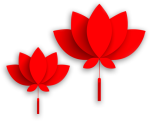 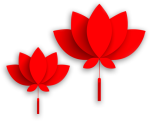 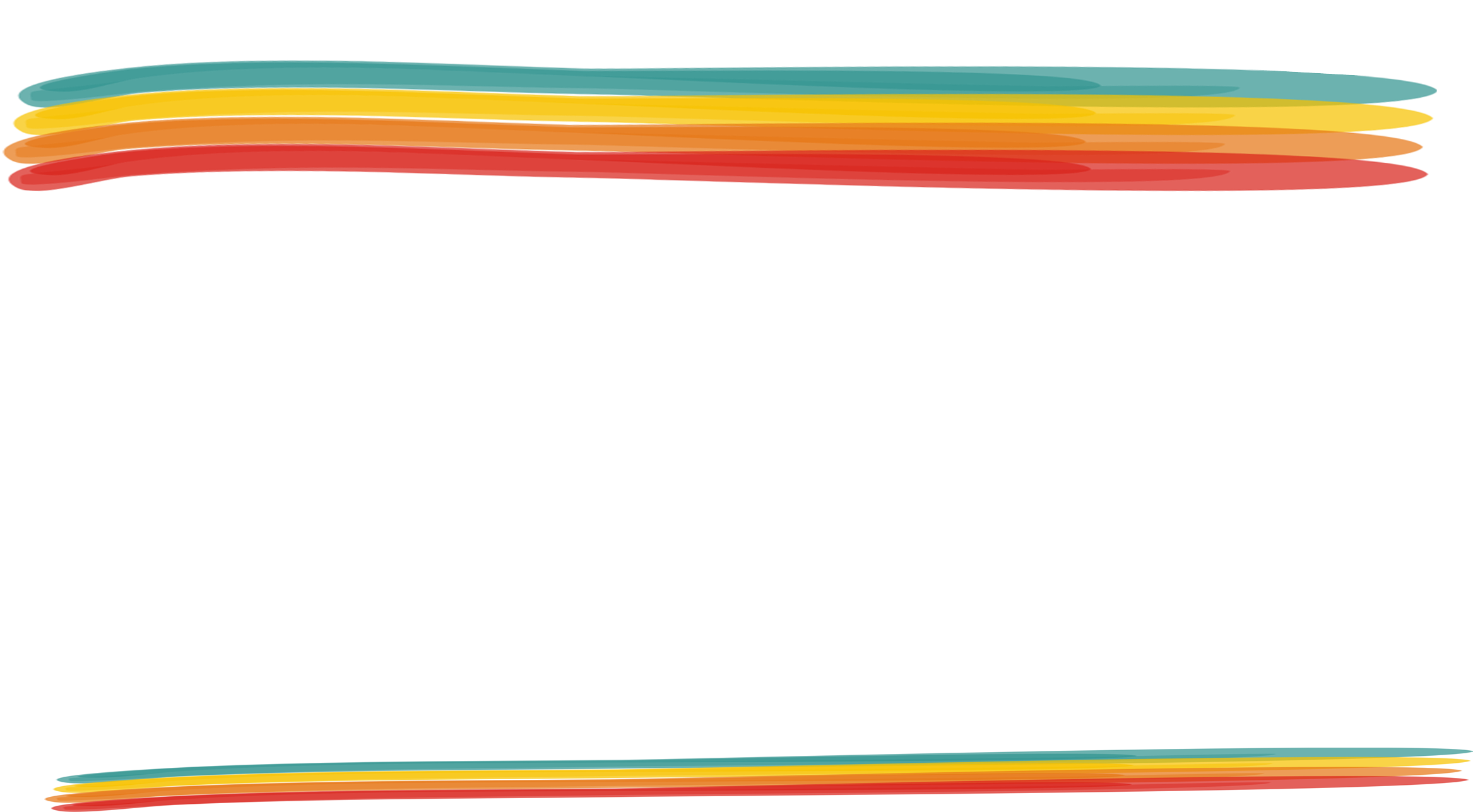 ［壹］
年度工作概述
工作完成情况
［贰］
［叁］
项目成果展示
目  录
工作存在不足
［肆］
CONTENTS
明年工作计划
［伍］
［壹］
年度工作概述
ANNUAL WORK SUMMARY
◆ 年度工作概述
A
在此输入您的内容,祝工作愉快，在此输入您的内容,祝工作愉快
输入
您的标题
B
在此输入您的内容,祝工作愉快，在此输入您的内容,祝工作愉快
输入
您的标题
C
在此输入您的内容,祝工作愉快，在此输入您的内容,祝工作愉快
输入
您的标题
◆ 年度工作概述
输入您的标题内容
请在此处输入您的内容,为您的演讲加分添彩！据统计每页幻灯片最好控制在5分钟之内
标题内容
输入您的标题内容
请在此处输入您的内容,为您的演讲加分添彩！据统计每页幻灯片最好控制在5分钟之内
标题内容
输入您的标题内容
标题内容
请在此处输入您的内容,为您的演讲加分添彩！据统计每页幻灯片最好控制在5分钟之内
标题内容
输入您的标题内容
请在此处输入您的内容,为您的演讲加分添彩！据统计每页幻灯片最好控制在5分钟之内
◆ 年度工作概述
输入标题
输入标题
输入标题
输入您的标题内容
输入您的标题内容
输入您的标题内容
为您的演讲加分添彩！据统计每页幻灯片最好控制在5分钟之内
为您的演讲加分添彩！据统计每页幻灯片最好控制在5分钟之内
为您的演讲加分添彩！据统计每页幻灯片最好控制在5分钟之内
◆ 年度工作概述
您的标题内容
您的标题内容
请在此处输入您的内容,为您的演讲加分添彩！
请在此处输入您的内容,为您的演讲加分添彩！
03
02
您的标题内容
您的标题内容
04
01
请在此处输入您的内容,为您的演讲加分添彩！
请在此处输入您的内容,为您的演讲加分添彩！
输入
您的标题
［贰］
工作完成情况
WORK COMPLETION
◆ 工作完成情况
输入您的标题
为您的演讲加分添彩！语言描述尽量简洁生动
输入您的标题
输入您的标题
为您的演讲加分添彩！语言描述尽量简洁生动
为您的演讲加分添彩！语言描述尽量简洁生动
◆ 工作完成情况
输入您的标题内容
输入您的标题内容
输入您的标题内容
请在此处输入您的内容,为您的演讲加分添彩！据统计每页幻灯片最好控制在5分钟之内
请在此处输入您的内容,为您的演讲加分添彩！据统计每页幻灯片最好控制在5分钟之内
请在此处输入您的内容,为您的演讲加分添彩！据统计每页幻灯片最好控制在5分钟之内
◆ 工作完成情况
01
02
03
文本描述建议与标题相关并符合整体语言风格，每页幻灯片在5分钟之内
文本描述建议与标题相关并符合整体语言风格，每页幻灯片在5分钟之内
文本描述建议与标题相关并符合整体语言风格，每页幻灯片在5分钟之内
◆ 工作完成情况
输入您的标题
输入您的标题
输入您的标题
为您的演讲加分添彩！语言描述尽量简洁生动，将每页幻灯片的字数控制在200字以内
为您的演讲加分添彩！语言描述尽量简洁生动，将每页幻灯片的字数控制在200字以内
为您的演讲加分添彩！语言描述尽量简洁生动，将每页幻灯片的字数控制在200字以内
◆ 工作完成情况
30%
50%
70%
85%
此处添加标题
此处添加标题
此处添加标题
此处添加标题
点击此处添加文本信息。右击选择编辑数据填入您需要的数据。
点击此处添加文本信息。右击选择编辑数据填入您需要的数据。
点击此处添加文本信息。右击选择编辑数据填入您需要的数据。
点击此处添加文本信息。右击选择编辑数据填入您需要的数据。
◆ 工作完成情况
输入您的标题
为您的演讲加分添彩！语言描述尽量简洁生动，将每页幻灯片的字数控制在200字以内
输入您的标题
为您的演讲加分添彩！语言描述尽量简洁生动，将每页幻灯片的字数控制在200字以内
输入您的标题
为您的演讲加分添彩！语言描述尽量简洁生动，将每页幻灯片的字数控制在200字以内
［叁］
项目成果展示
PROJECT RESULTS SHOW
◆ 项目展示
输入您的标题
输入您的标题
输入您的标题
为您的演讲加分添彩！语言描述尽量简洁生动
为您的演讲加分添彩！语言描述尽量简洁生动
为您的演讲加分添彩！语言描述尽量简洁生动
◆ 项目展示
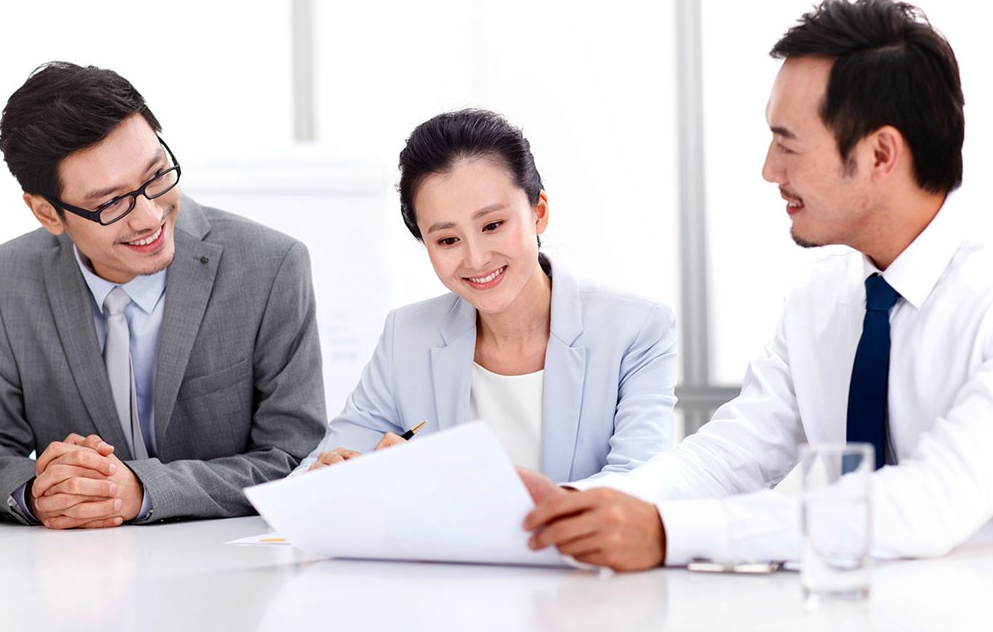 在此输入您的标题
在此输入您的标题
为您的演讲加分添彩！语言简洁生动
为您的演讲加分添彩！语言简洁生动
在此输入您的标题
在此输入您的标题
为您的演讲加分添彩！语言简洁生动
为您的演讲加分添彩！语言简洁生动
◆ 项目展示
输入您的标题
输入您想要的文字，输入您想要的文字，输入您想要的文字，祝工作愉快，输入您的文字内容祝工作愉快，输入您的文字内容，祝工作愉快，输入您的文字内容
全年总额:
86  210  000
毛利润
纯利润
点击输入标题
输入您的内容，输入您的文字内容，祝工作愉快，输入您的文字内容祝工作愉快，输入您的文字内容，祝工作愉快，输入您的文字内容，祝工作愉快
◆ 项目展示
30%
50%
70%
85%
此处添加标题
此处添加标题
此处添加标题
此处添加标题
点击此处添加文本信息。右击选择编辑数据填入您需要的数据。
点击此处添加文本信息。右击选择编辑数据填入您需要的数据。
点击此处添加文本信息。右击选择编辑数据填入您需要的数据。
点击此处添加文本信息。右击选择编辑数据填入您需要的数据。
◆ 项目展示
输入您的标题
为您的演讲加分添彩！语言描述尽量简洁生动，将每页幻灯片的字数控制在200字以内
输入您的标题
为您的演讲加分添彩！语言描述尽量简洁生动，将每页幻灯片的字数控制在200字以内
输入您的标题
为您的演讲加分添彩！语言描述尽量简洁生动，将每页幻灯片的字数控制在200字以内
［肆］
工作存在不足
WORK SHORTCOMINGS
◆ 工作存在不足
在此输入您的标题
在此输入您的标题
A
B
为您的演讲加分添彩！语言简洁生动，将每页字数控制在200字以内
为您的演讲加分添彩！语言简洁生动，将每页字数控制在200字以内
在此输入您的标题
在此输入您的标题
C
D
为您的演讲加分添彩！语言简洁生动，将每页字数控制在200字以内
为您的演讲加分添彩！语言简洁生动，将每页字数控制在200字以内
◆ 工作存在不足
输入您的标题
添加文本
为您的演讲加分添彩！语言描述尽量简洁生动
输入您的标题
添加文本
为您的演讲加分添彩！语言描述尽量简洁生动
添加文本
添加文本
输入您的标题
为您的演讲加分添彩！语言描述尽量简洁生动
输入您的标题
为您的演讲加分添彩！语言描述尽量简洁生动
◆ 工作存在不足
部门管理问题
团队管理问题
请在此处输入您的内容,为您的演讲加分添彩！
请在此处输入您的内容,为您的演讲加分添彩！
其他管理问题
绩效管理问题
请在此处输入您的内容,为您的演讲加分添彩！
请在此处输入您的内容,为您的演讲加分添彩！
◆ 工作存在不足
您的标题内容
请在此处输入您的内容,为您的演讲加分添彩！
您的标题内容
请在此处输入您的内容,为您的演讲加分添彩！
您的标题内容
请在此处输入您的内容,为您的演讲加分添彩！
YOUR PORE 
CONTENT HERE
NEXT YEAR THE WORK PLAN
［伍］
明年工作计划
◆ 明年工作计划
在此输入您的标题
2016
为您的演讲加分添彩！语言简洁生动，将每页字数控制在200字以内
在此输入您的标题
2015
为您的演讲加分添彩！语言简洁生动，将每页字数控制在200字以内
在此输入您的标题
2014
为您的演讲加分添彩！语言简洁生动，将每页字数控制在200字以内
◆ 明年工作计划
请在此处输入您的内容,为您的演讲加分添彩！语言描述尽量简洁生动，尽量将每页幻灯片的字数控制在200字以内
请在此处输入您的内容, 语言描述尽量简洁生动，尽量将每页幻灯片控制在200字以内，据统计每页幻灯片最好控制在5分钟之内。
制度修改完善
编写岗位说明
实现共同发展
请在此处输入您的内容,为您的演讲加分添彩！语言描述尽量简洁生动，尽量将每页幻灯片的字数控制在200字以内
◆ 明年工作计划
您的标题内容
请在此处输入您的内容,为您的演讲加分添彩！
您的标题内容
您的标题
请在此处输入您的内容,为您的演讲加分添彩！
您的标题
您的标题内容
您的标题
请在此处输入您的内容,为您的演讲加分添彩！
您的标题内容
您的标题
请在此处输入您的内容,为您的演讲加分添彩！
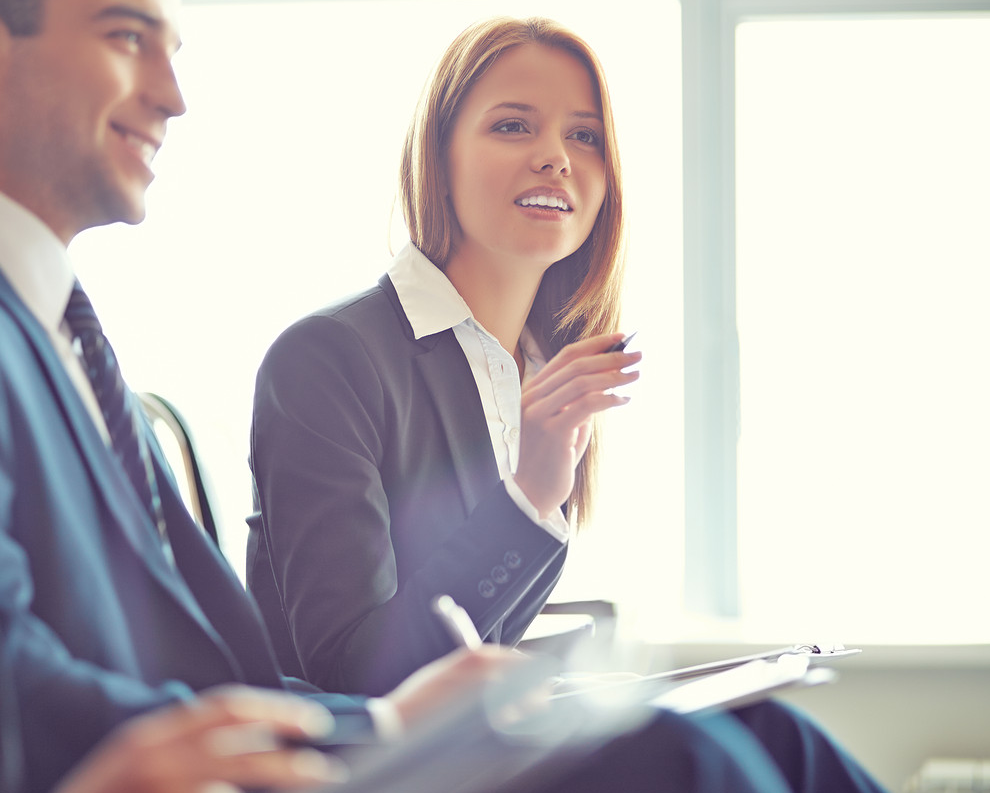 自由提问时间
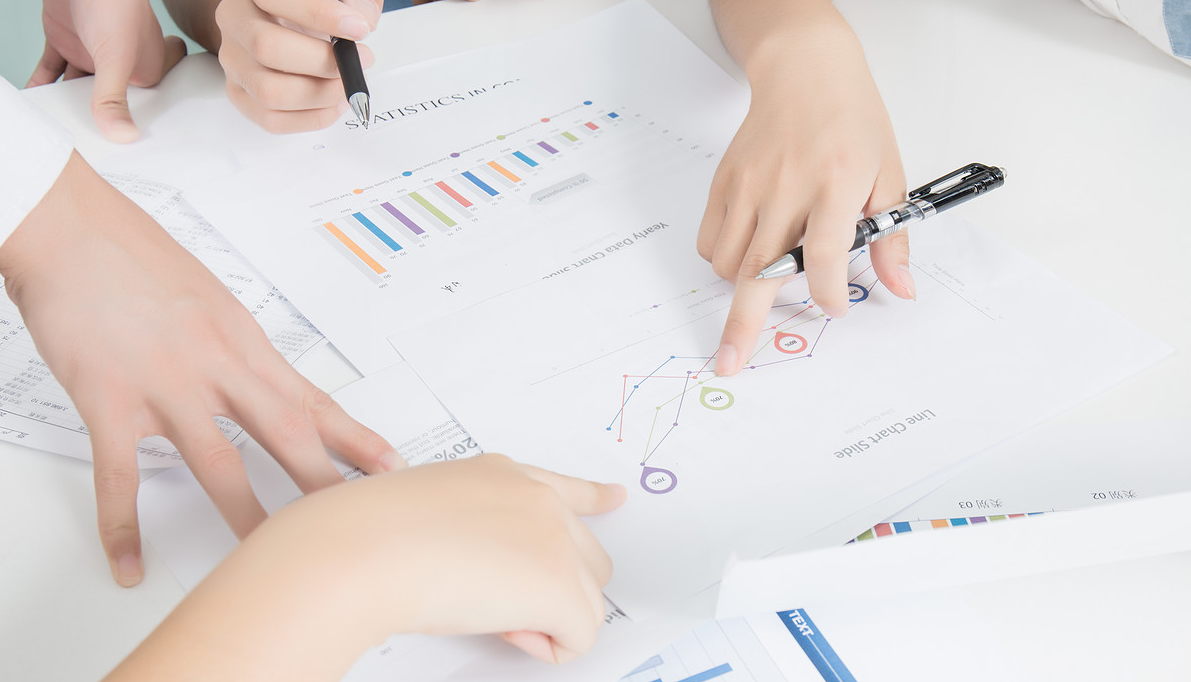 结束语
请在此处输入您的内容,致力打造简洁实用的PPT模板让PPT从我的手中到您的讲台，为您的演讲加分添彩！文本描述建议与标题相关并符合整体语言风格，语言描述尽量简洁生动，尽量将每页幻灯片的字数控制在200字以内，据统计每页幻灯片最好控制在5分钟之内。
汇报完毕  感谢聆听
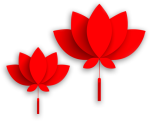 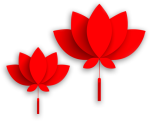 HUIBAOWANBI GANXIELINGTING
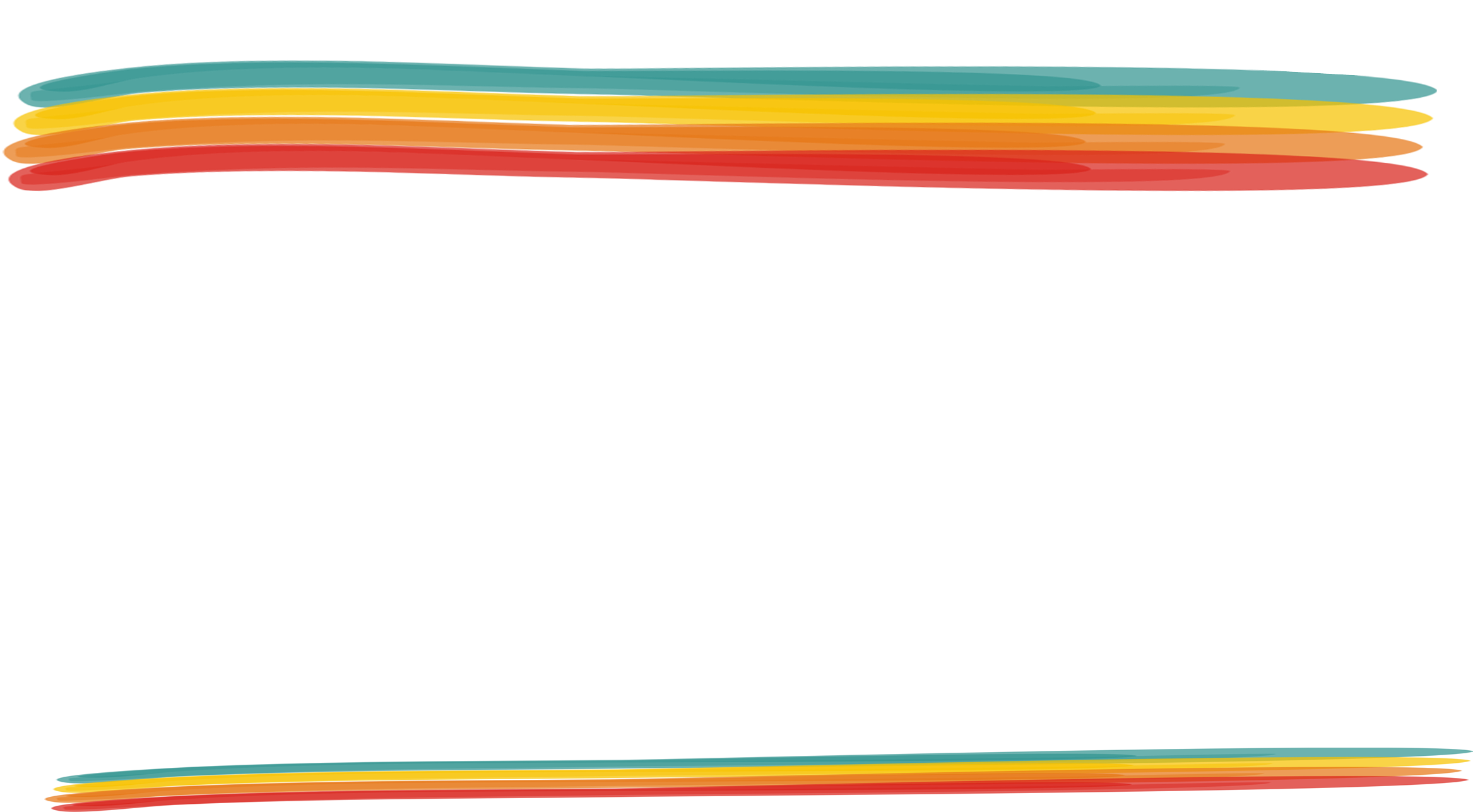